Tự nhiên và Xã hội
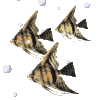 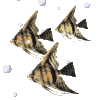 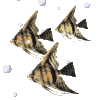 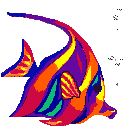 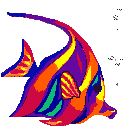 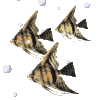 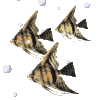 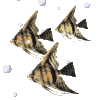 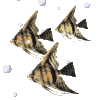 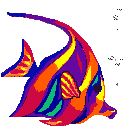 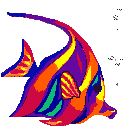 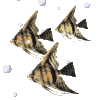 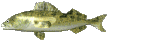 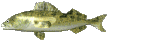 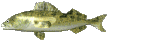 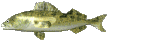 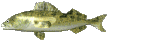 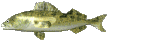 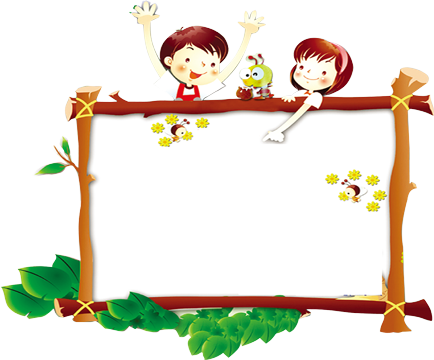 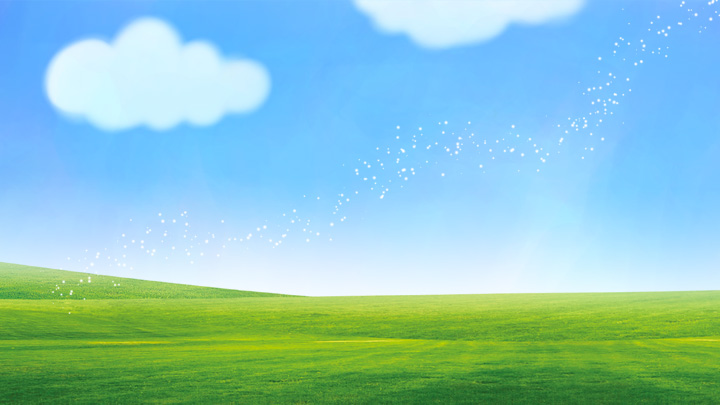 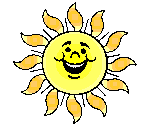 校园
安全
Cùng khởi động nhé!
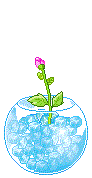 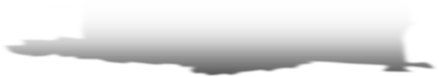 Em hãy kể tên các con vật có trong bài hát vừa rồi
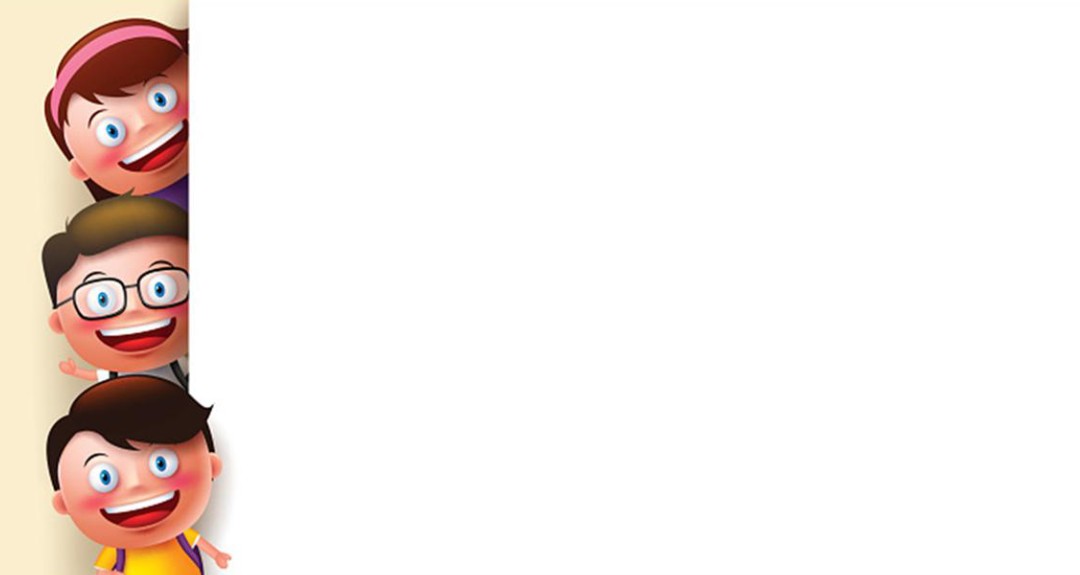 Tự nhiên và xã hội
Các con vật quanh em
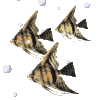 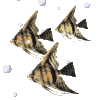 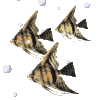 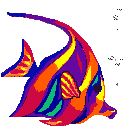 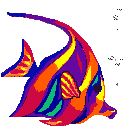 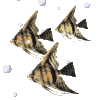 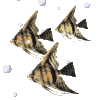 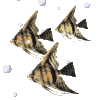 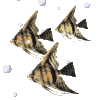 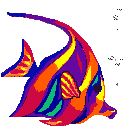 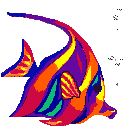 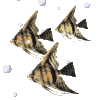 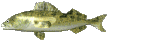 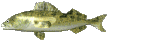 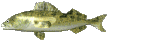 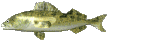 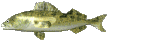 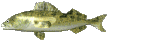 Hoạt động 1
Làm việc nhóm đôi
Trong hình có con vật nào?
Hoạt động 1: Nhận biết một số con vật
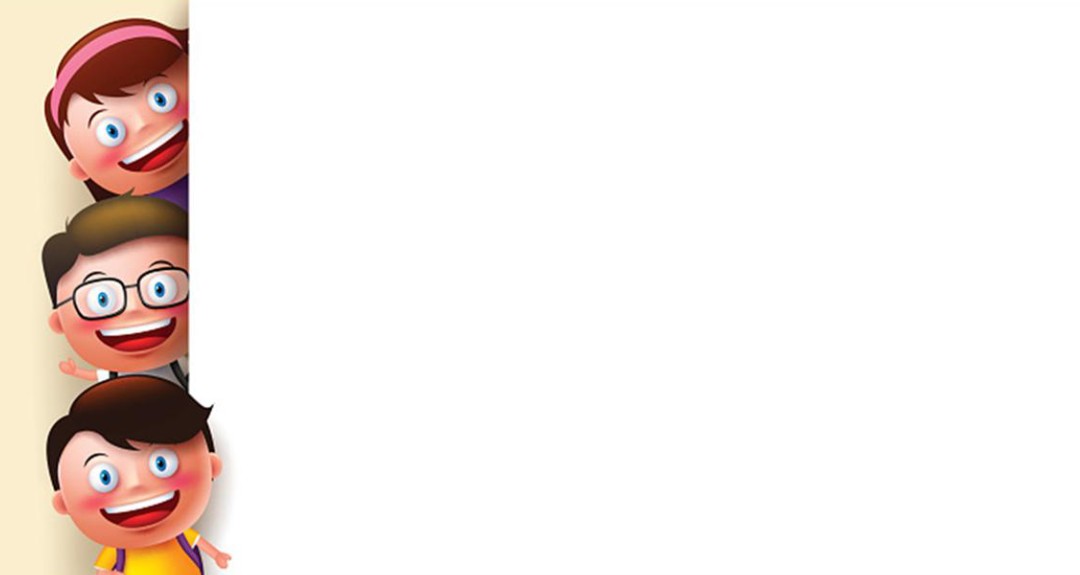 Hãy kể về các con vật mà em biết
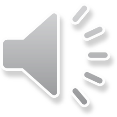 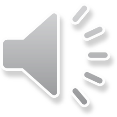 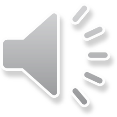 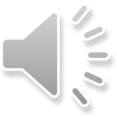 Xung quanh chúng ta có rất nhiều con vật. Chúng có hình dạng, kích thước và màu sắc khác nhau
Voi là động vật thân thiết và là biểu tượng văn hóa của đồng bào các dân tộc ở Tây Nguyên. 
Chúng cần được bảo vệ.
Hoạt động 2: Thi gọi tên một số con vật
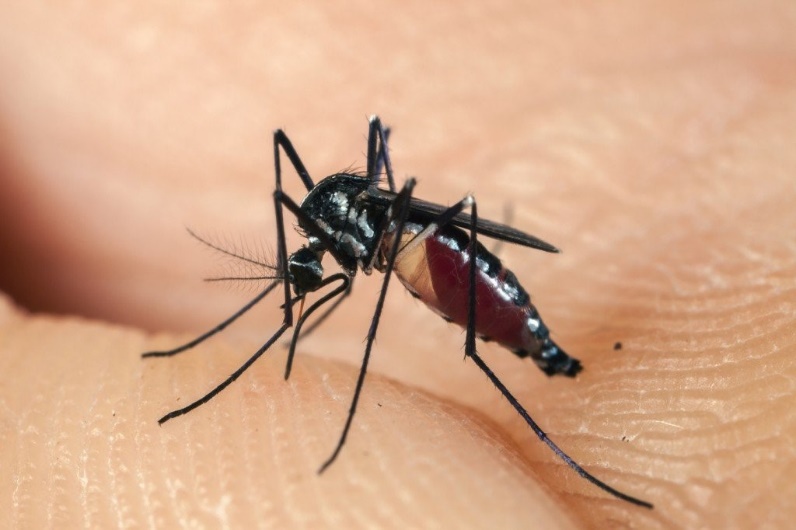 Con cá
Con muỗi
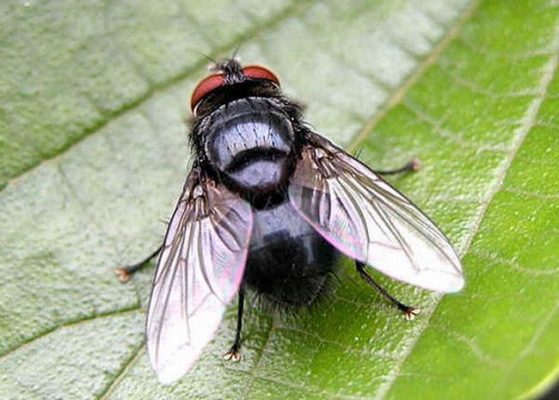 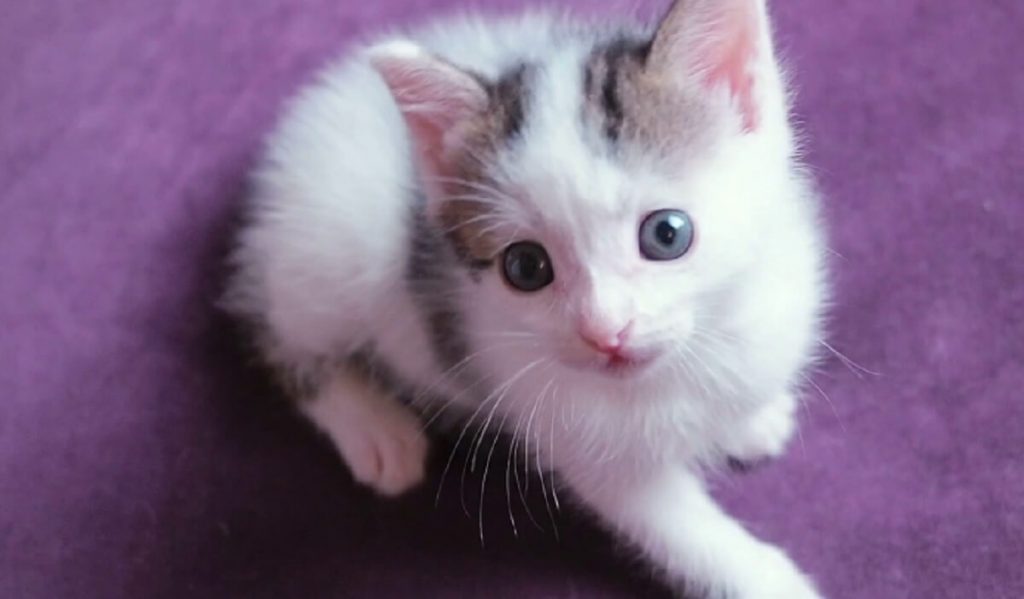 Con mèo
Con ruồi
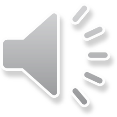 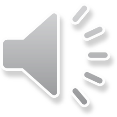 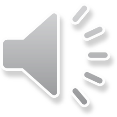 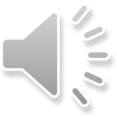 Hoạt động 2: Thi gọi tên một số con vật
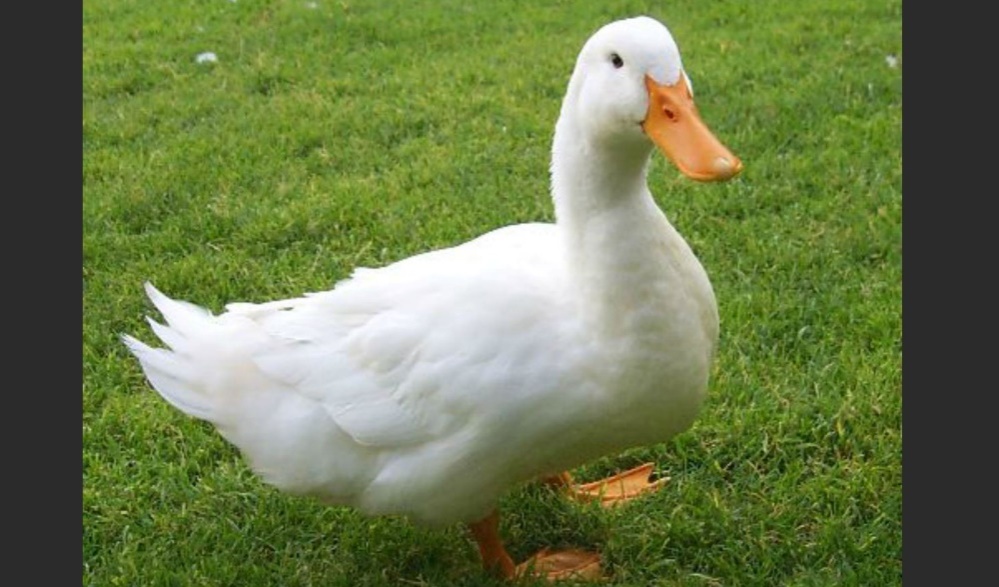 Con vịt
Con gà
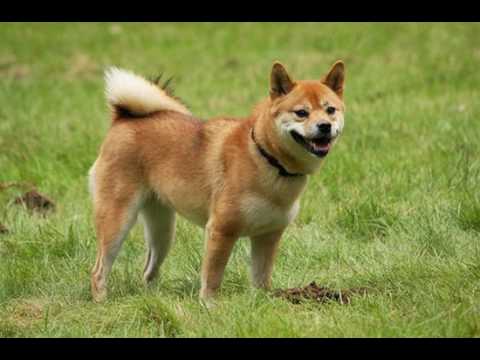 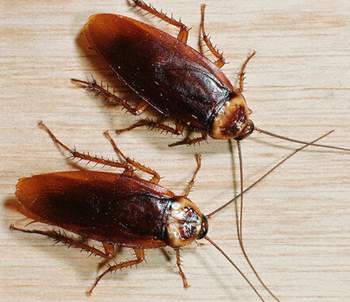 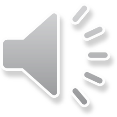 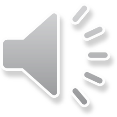 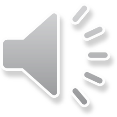 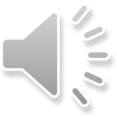 Con gián
Con chó
Hoạt động 2: Thi gọi tên một số con vật
Em có biết
Nhiều loại động vật hoang dã cần được bảo vệ
Hoạt động 4: Củng cố
Em hãy diễn tả bằng hành động, từ ngữ hoặc thơ để bạn đoán con vật.
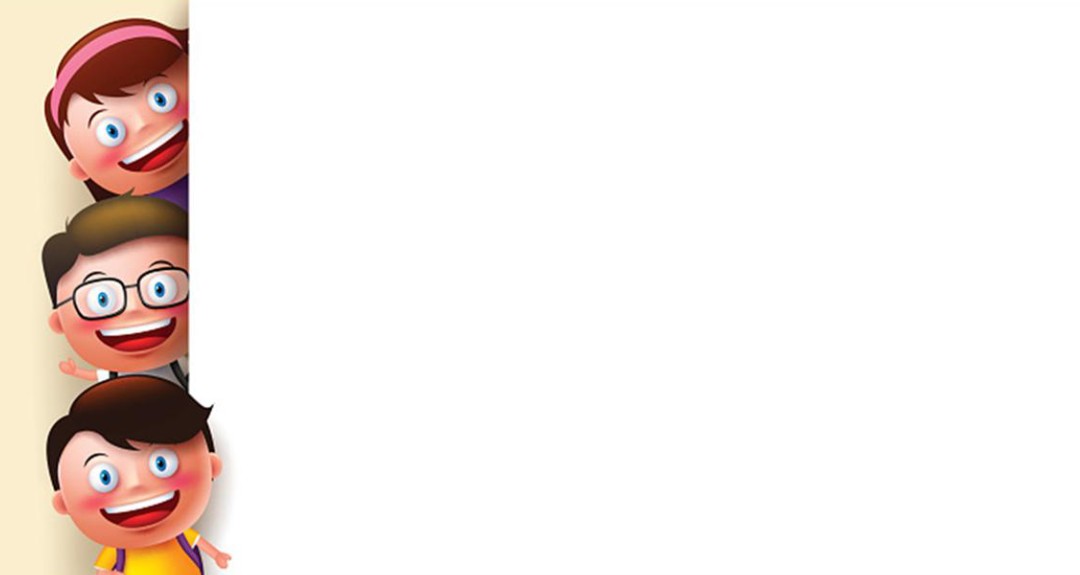 Kể tên các bộ phận bên ngoài của con chim
Đáp án: Đầu, cánh, chân, đuôi
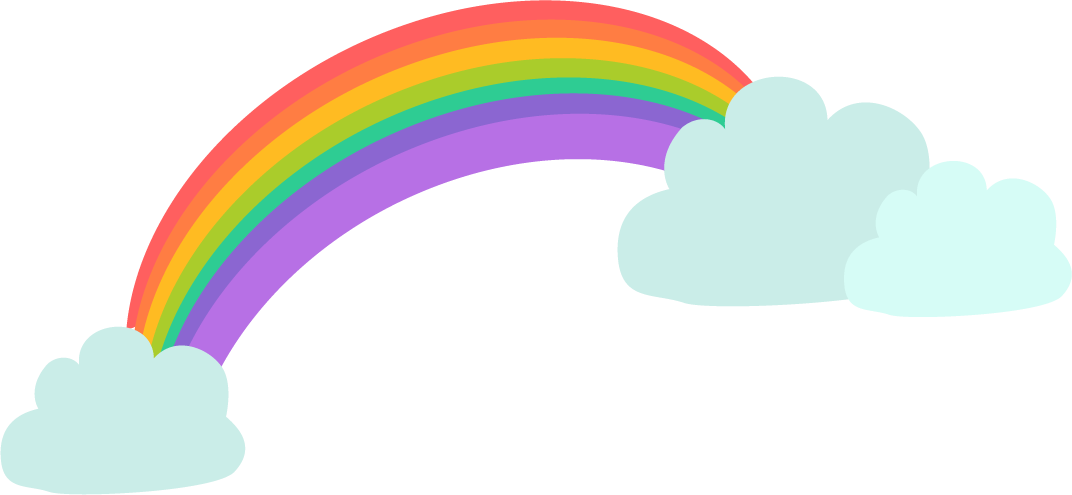 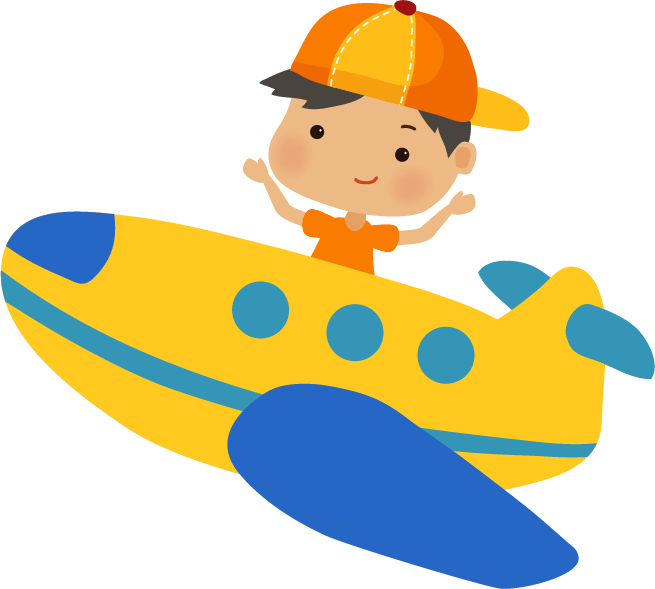 Tạm biệt và 
hẹn gặp lại!
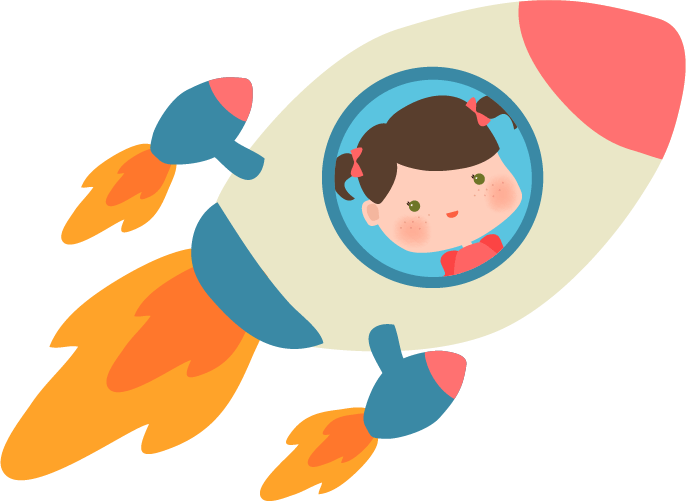 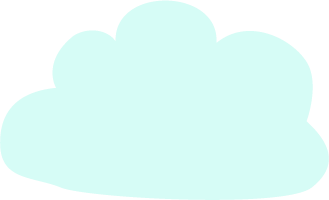 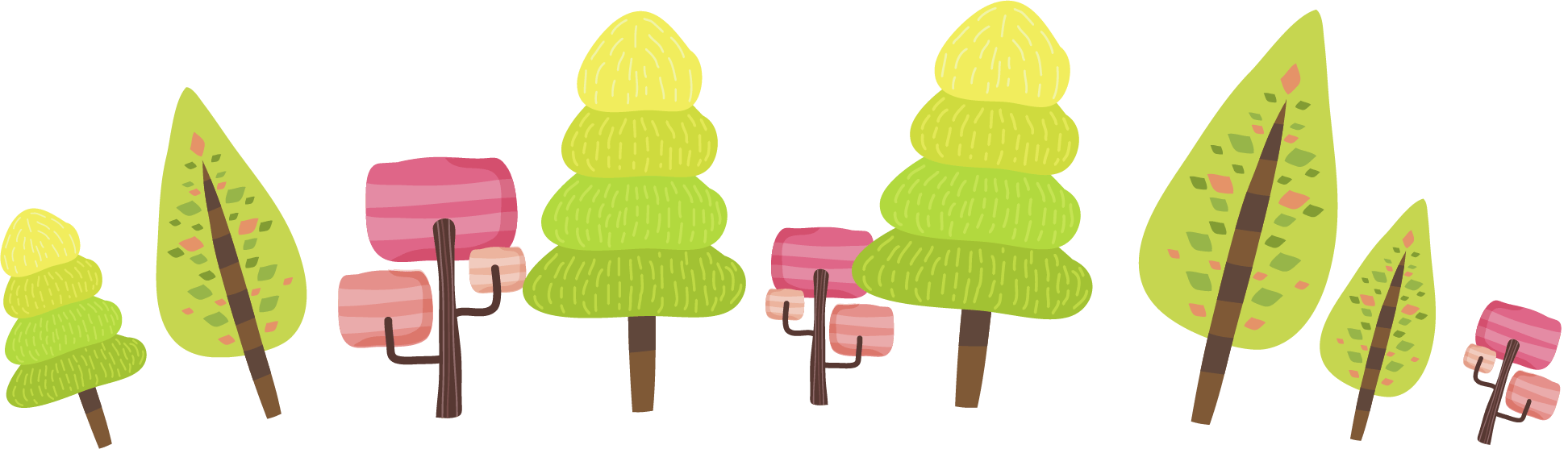 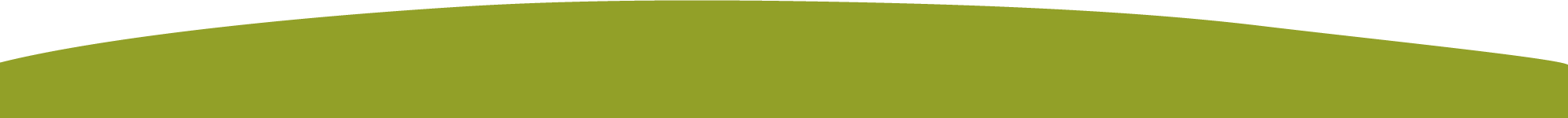